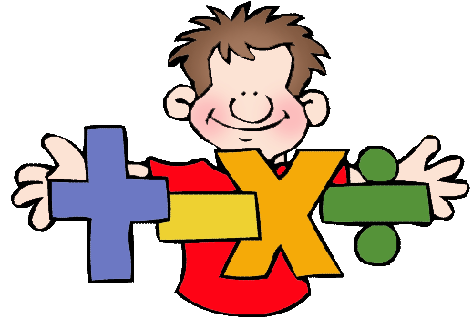 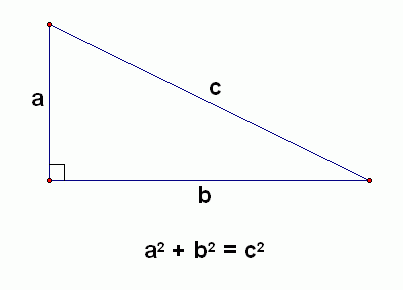 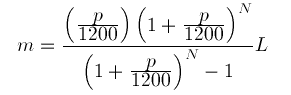 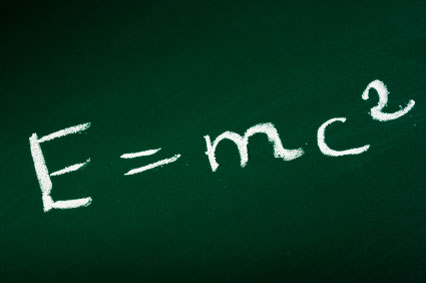 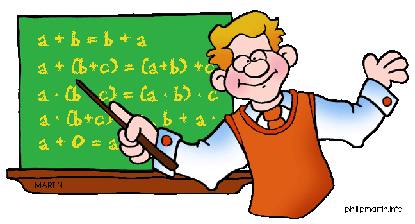 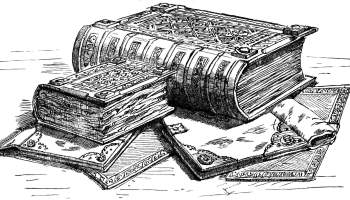 Colossians 3:1-4 (ESV)
1If then you have been raised with Christ, seek the things that are above, where Christ is, seated at the right hand of God. 
2 Set your minds on things that are above, not on things that are on earth. 
3 For you have died, and your life is hidden with Christ in God. 
4 When Christ who is your life appears, then you also will appear with him in glory.
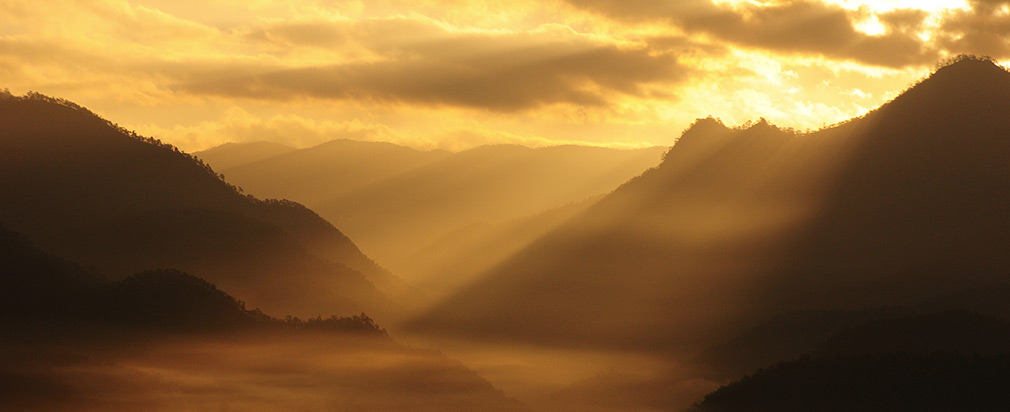 ” . . .having been buried with him in baptism, in which you were also raised with him through faith in the powerful working of God, who raised him from the dead.”         - Colossians 2:12
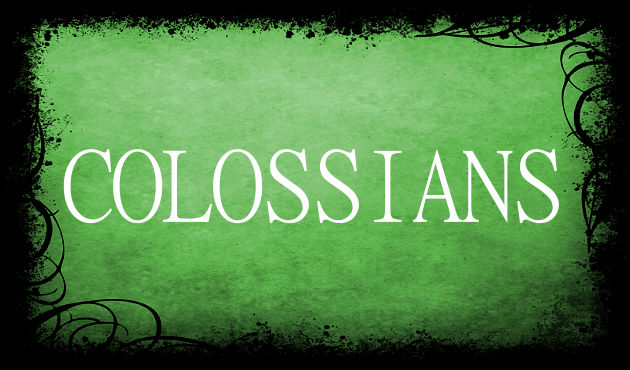 = CHRIST
Colossians 3:1-4 (ESV)
1If then you have been raised with Christ, seek the things that are above, where Christ is, seated at the right hand of God. 
2 Set your minds on things that are above, not on things that are on earth. 
3 For you have died, and your life is hidden with Christ in God. 
4 When Christ who is your life appears, then you also will appear with him in glory.
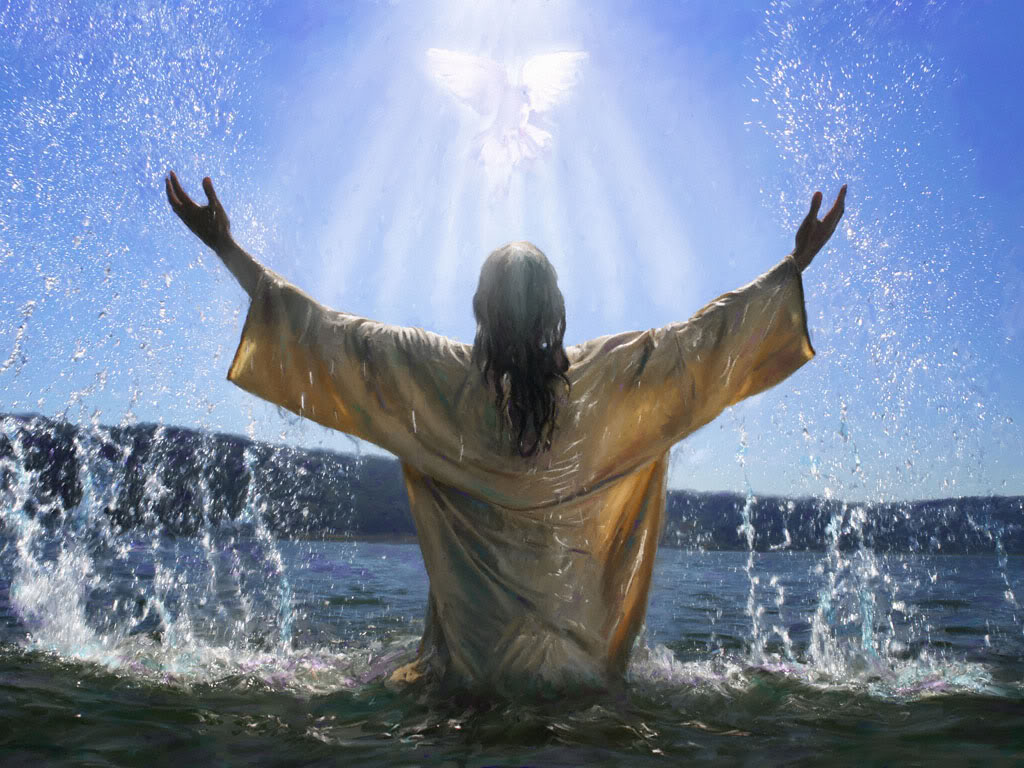 Colossians 3:1-4 (ESV)
1If then you have been raised with Christ, seek the things that are above, where Christ is, seated at the right hand of God. 
2 Set your minds on things that are above, not on things that are on earth. 
3 For you have died, and your life is hidden with Christ in God. 
4 When Christ who is your life appears, then you also will appear with him in glory.
Christ = Your Life
Your Life = Christ
Colossians 3:1-4 (ESV)
1If then you have been raised with Christ, seek the things that are above, where Christ is, seated at the right hand of God. 
2 Set your minds on things that are above, not on things that are on earth. 
3 For you have died, and your life is hidden with Christ in God. 
4 When Christ who is your life appears, then you also will appear with him in glory.
My Life = Christ
“And this is the testimony, that God gave us eternal life, and this life is in his Son. 
Whoever has the Son has life; whoever does not have the Son of God does not have life.”
1 John 5:11-12
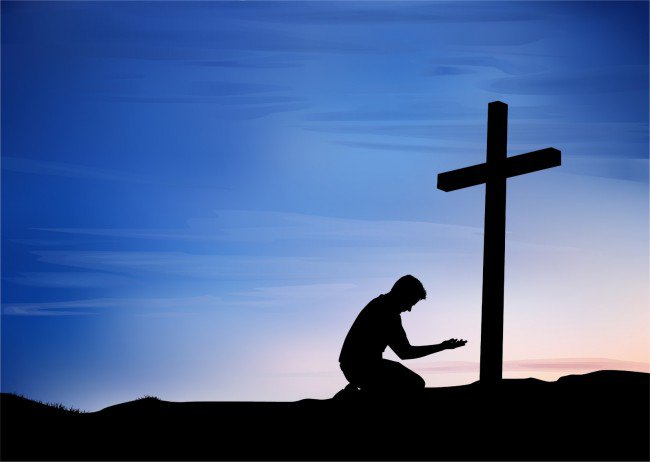 Christ is 
your life!
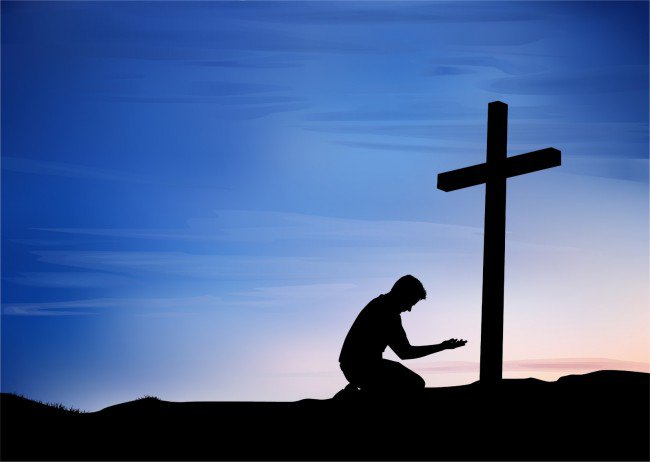 Your life = Christ
His interests = 
your interests
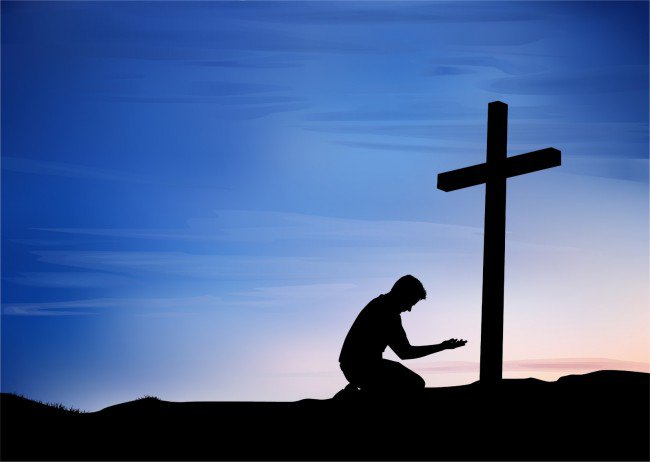 His concerns = 
your concerns
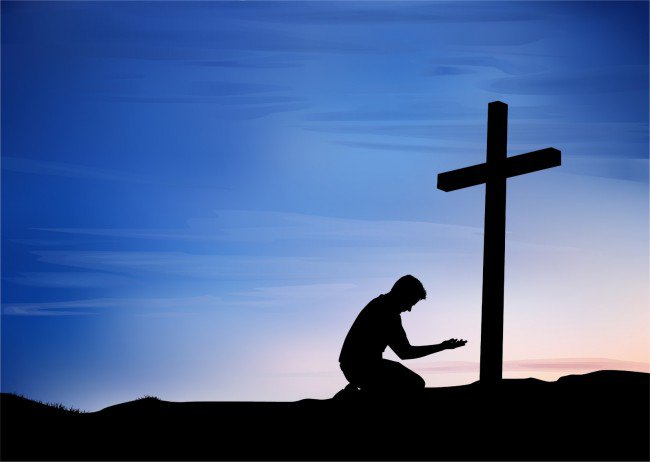 His cause = 
your cause
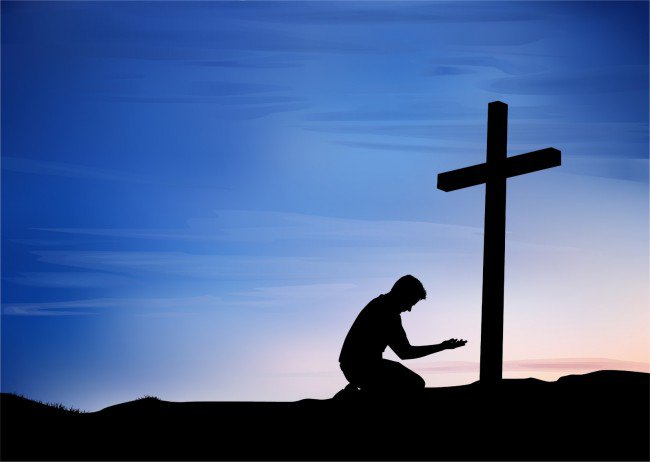 His ambitions = 
your ambitions
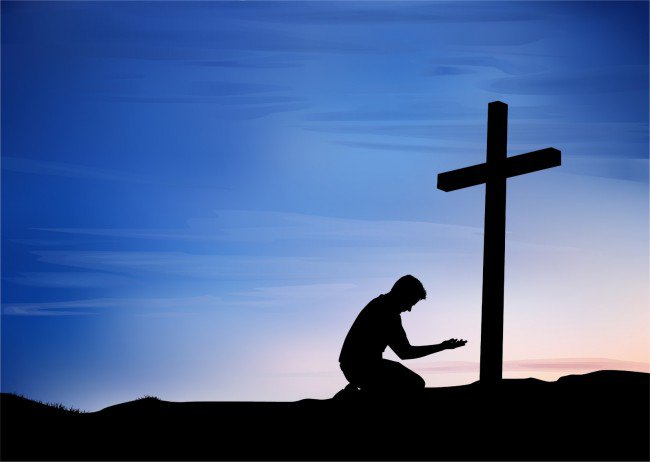 His outlook = 
your outlook
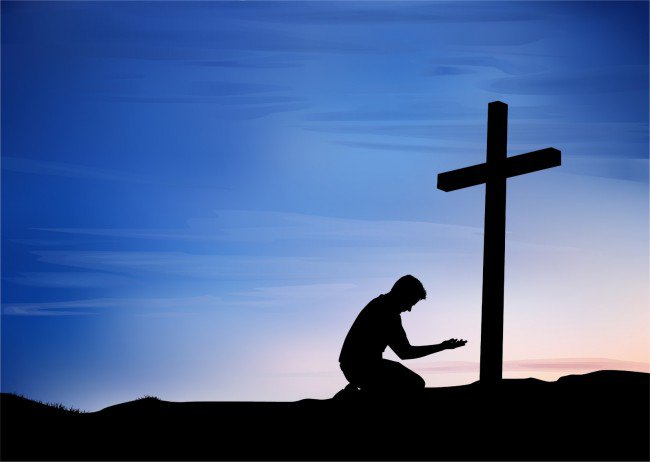 His security = 
your security
Colossians 3:1-4 (ESV)
1If then you have been raised with Christ, seek the things that are above, where Christ is, seated at the right hand of God. 
2 Set your minds on things that are above, not on things that are on earth. 
3 For you have died, and your life is hidden with Christ in God. 
4 When Christ who is your life appears, then you also will appear with him in glory.
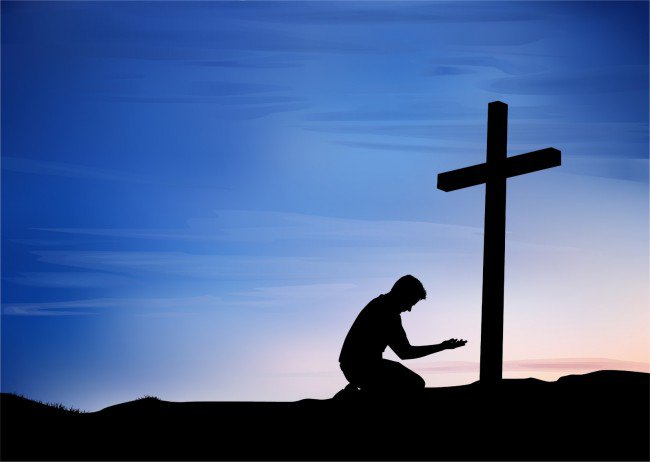 Your life = 
Christ
Colossians 3:1-4 (ESV)
1If then you have been raised with Christ, seek the things that are above, where Christ is, seated at the right hand of God. 
2 Set your minds on things that are above, not on things that are on earth. 
3 For you have died, and your life is hidden with Christ in God. 
4 When Christ who is your life appears, then you also will appear with him in glory.
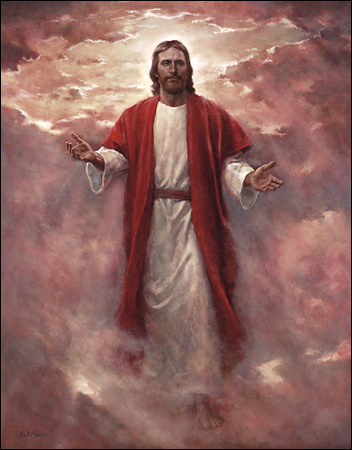 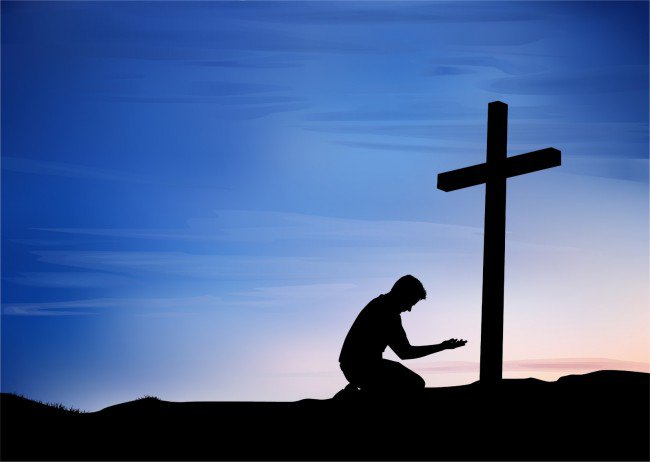 Christ is 
your life!